Scott Brame and Larry Murdoch    Clemson University
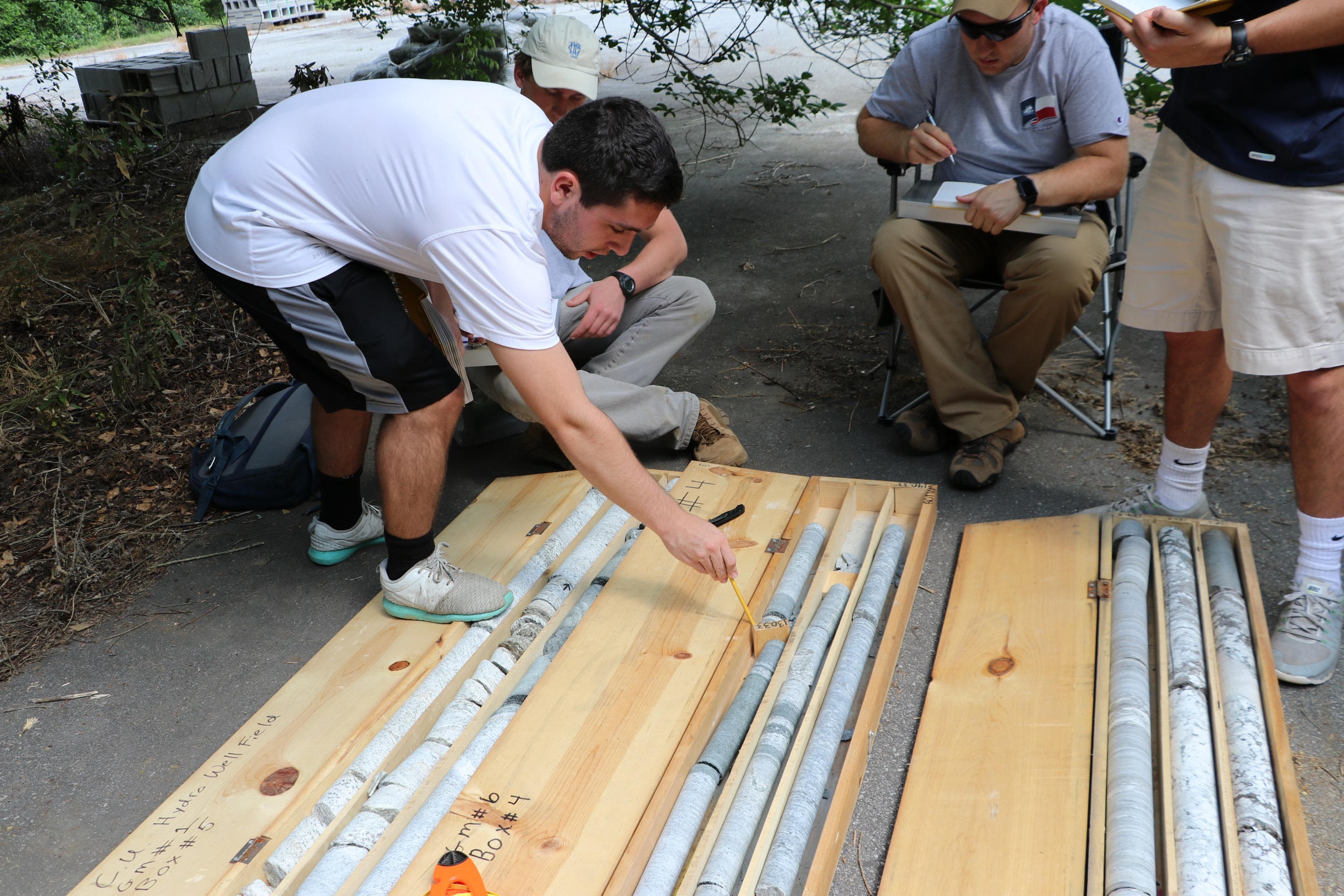 AN ON-LINE, HANDS-ON  HYDROGEOLOGY FIELD CAMP
The challenge
How do you offer an immersive hydrogeology field camp experience and create the optimal balance between:

delivering the background and content needed to build a  firm theoretical foundation, and

(2) Providing a hands on experience where practical, marketable skills are developed?

AND, do this for up to 64 students at the same time!
Our Solution
Modularize the content into appropriate themes
Deliver the background and content using an online  platform (we use Canvas)
Provide shortened lectures via youtube
Enable low stress, high quality field experiences
What we want to avoid
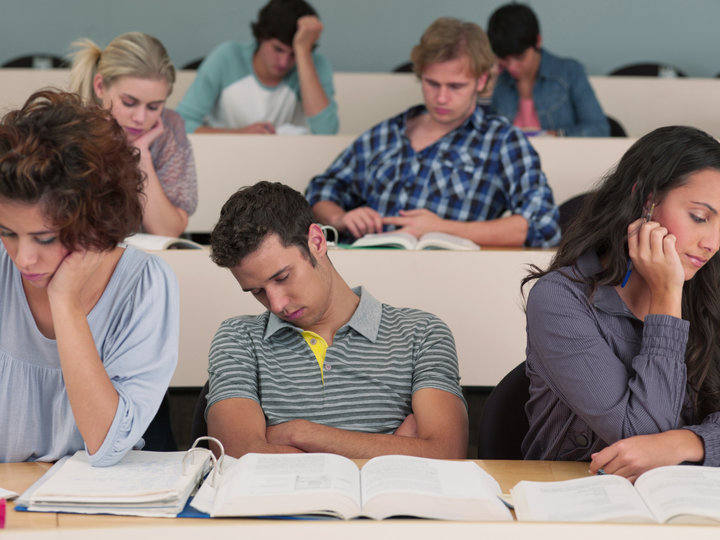 Divide and conquer
We have four content modules
The  students are divided up into four groups.
Each group is broken into teams. 
Each team has no more than four students.
in 2016, we had 64 students, thus we had sixteen teams ANd four teams/module
The modules
Wells
Drilling, Geoprobing, slug tests, pump tests, hand well installation
Aquifers
Core description, borehole camera, surveying, 3-pt problems
Streams
Stream gauging, manometers, water quality, seepage meters
Soils
Guelph permeameter, soil description , tensiometers, soil moisture
Borehole camera survey
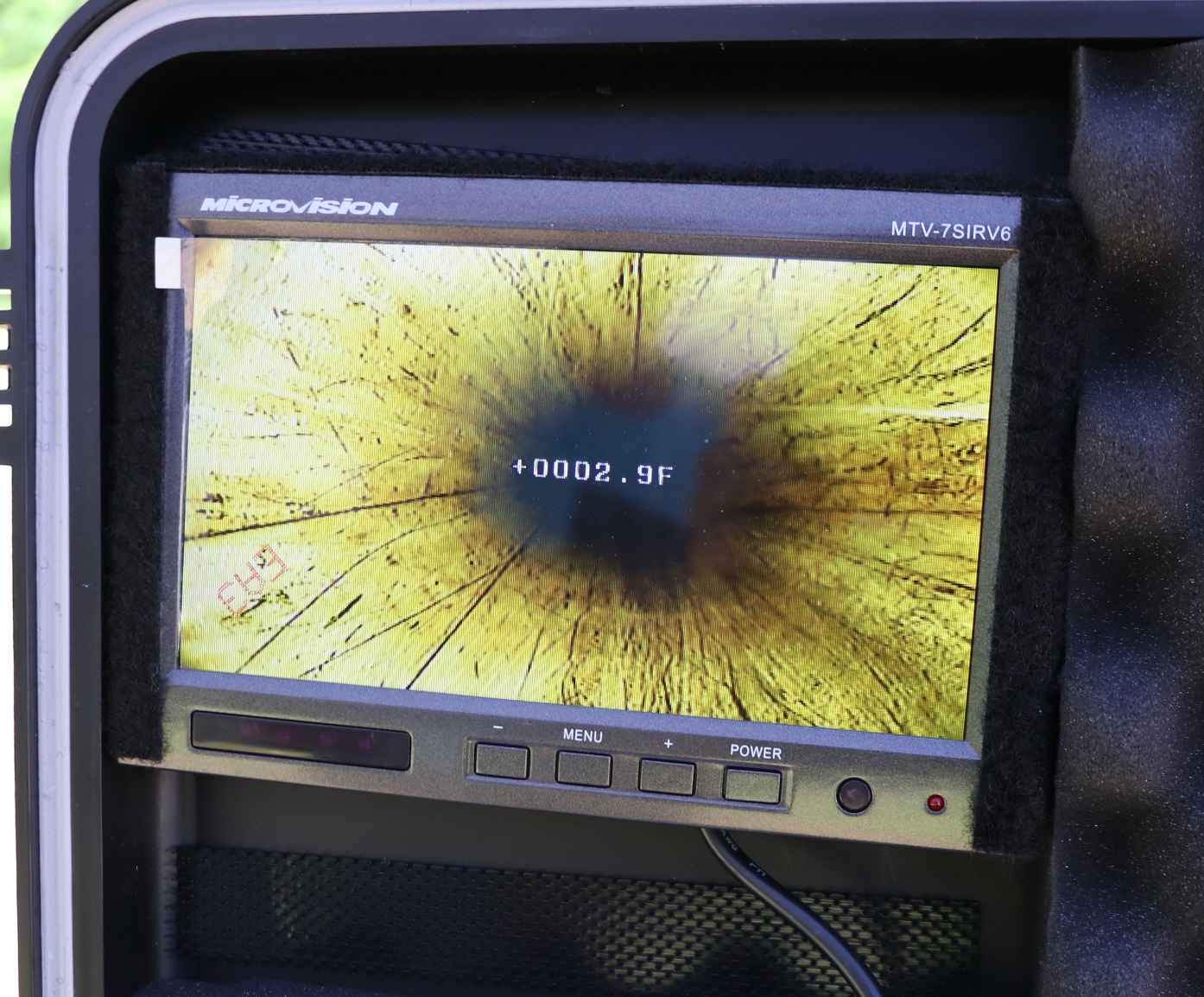 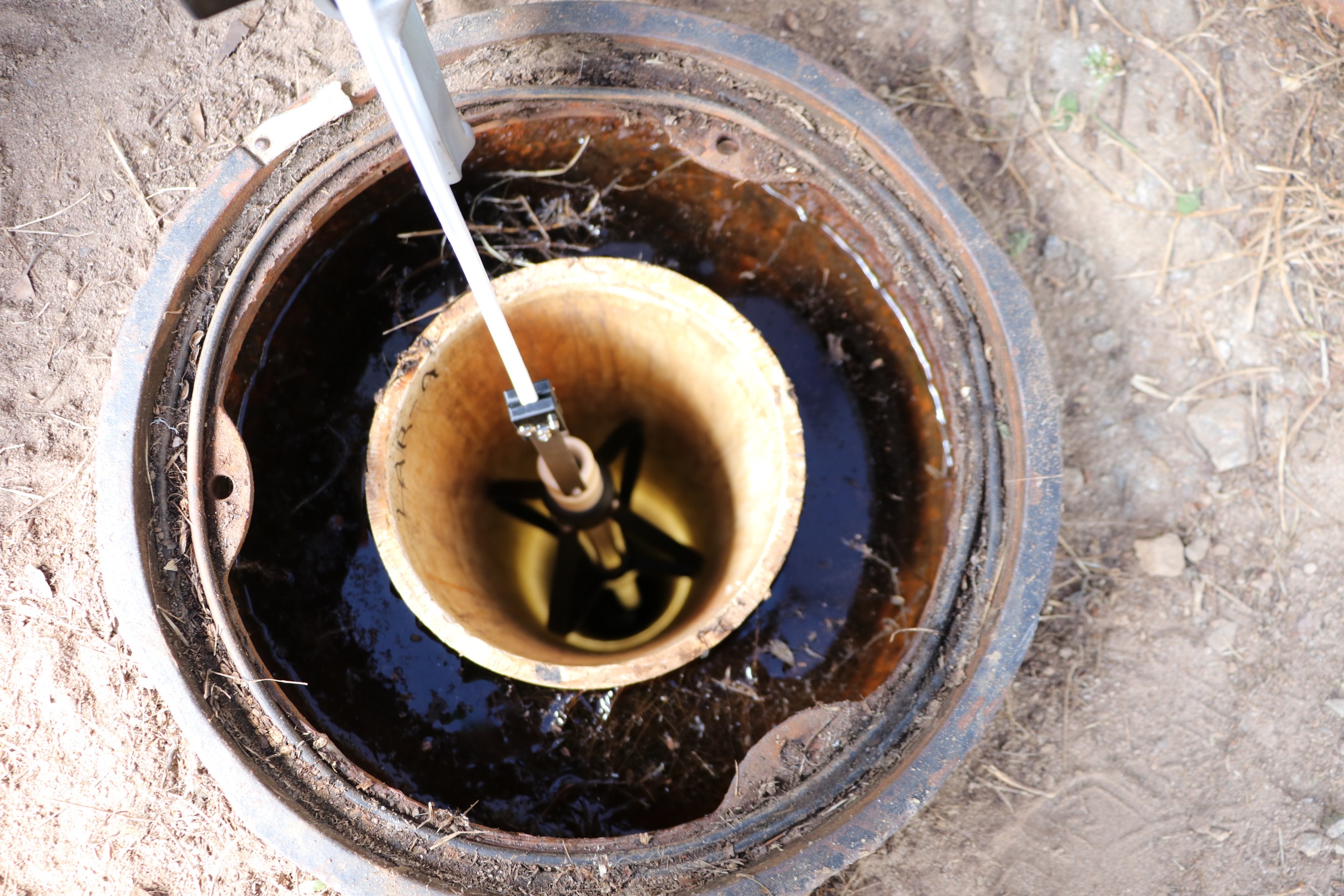 Going modular
a module lasts a week and consists of (a) four activity days  and
   (b) one synthesis day  = report preparation

The modules run concurrently and groups switch Rotate to a different module each week

Each module has a dedicated Teaching Assistant (TA) who has previously taken our field camp
This model requires planning and coordination
expectations
Before showing up in the field, Students are required to:
Review the written descriptions and background.
Watch the pre-recorded lecture(s)
Complete a quiz for which a passing grade is required.

In the field, the module TA briefs them on the activity and provides instruction as needed.

Reports for each activity are due on the last day of the module.
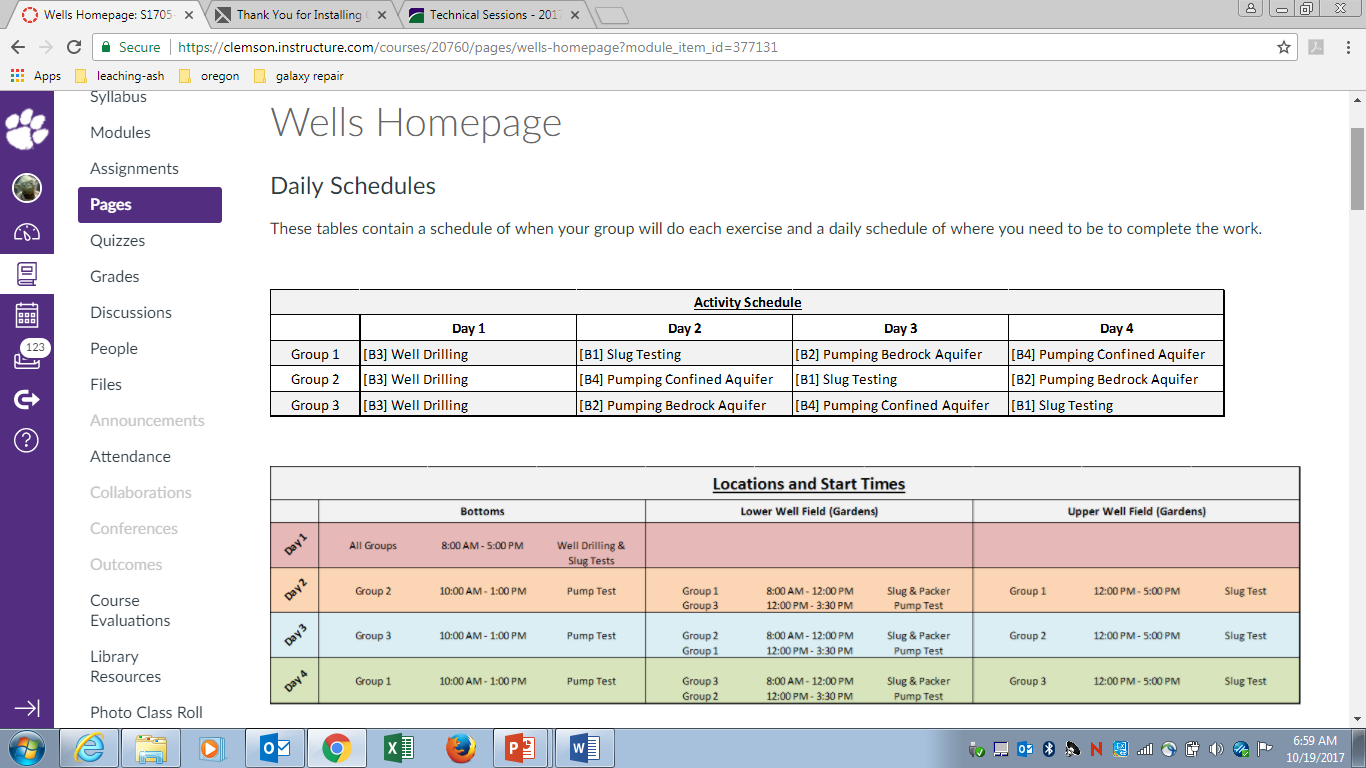 This is for the 2017 camp and there were only three teams in this group
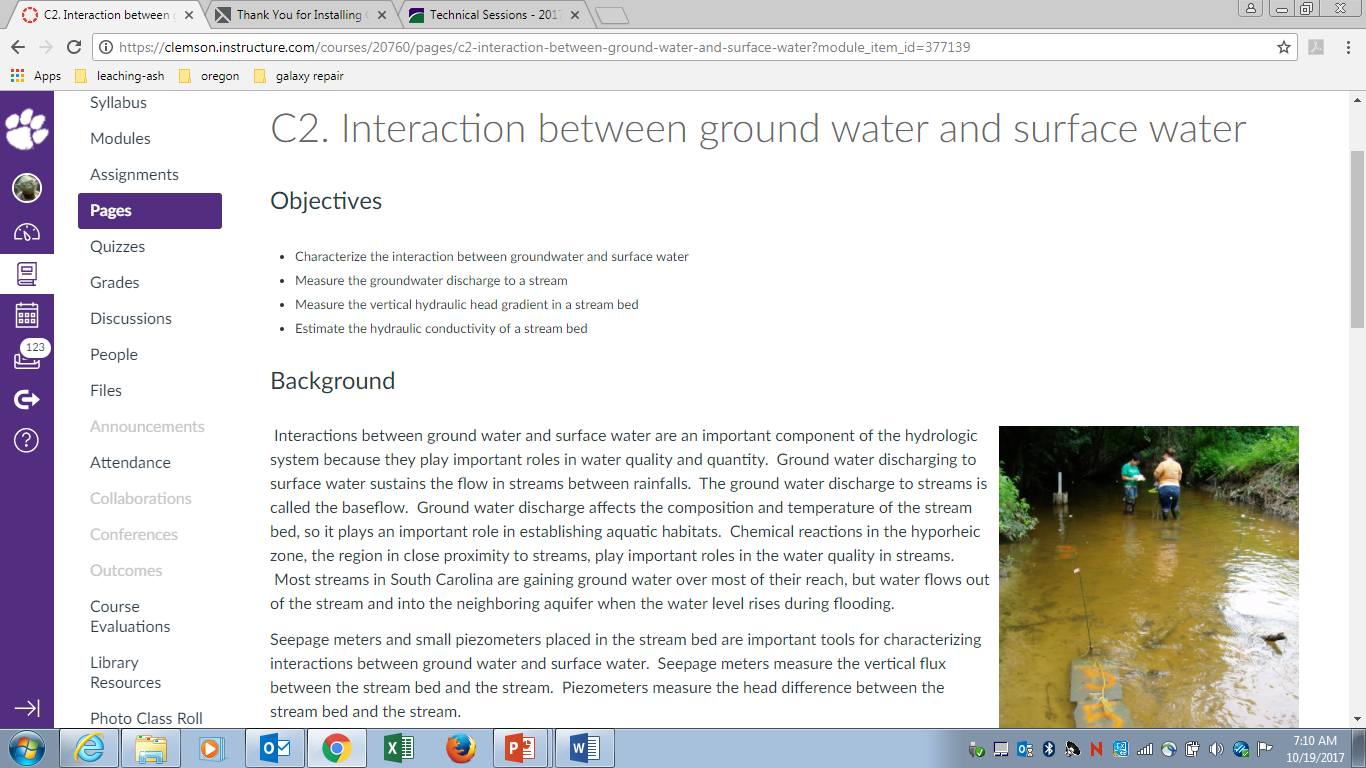 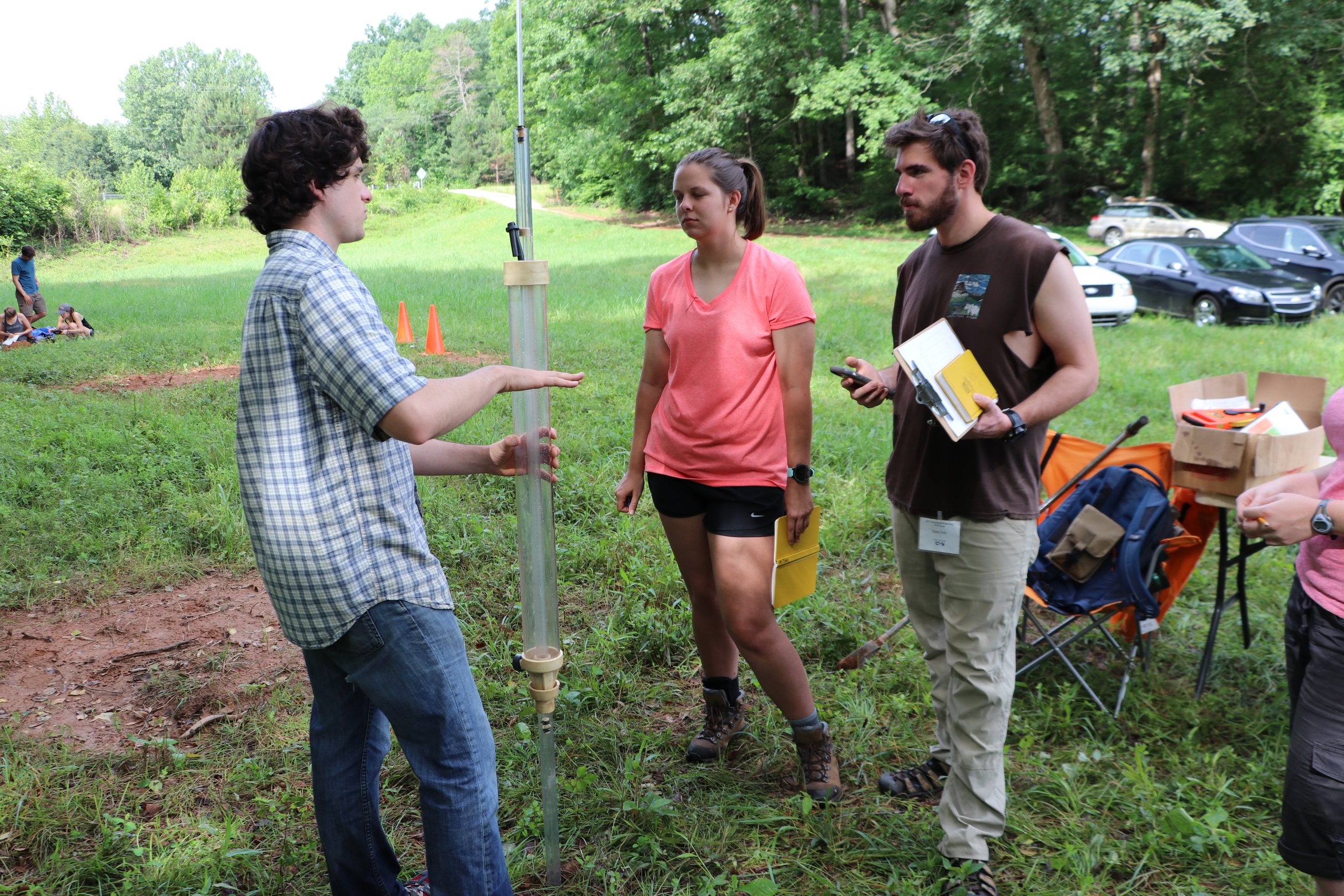 TA explaining the finer points of a Guelph permeameter
Deliverables
Each report has a standard format:

Goal
Methods
Results/data
Conclusions
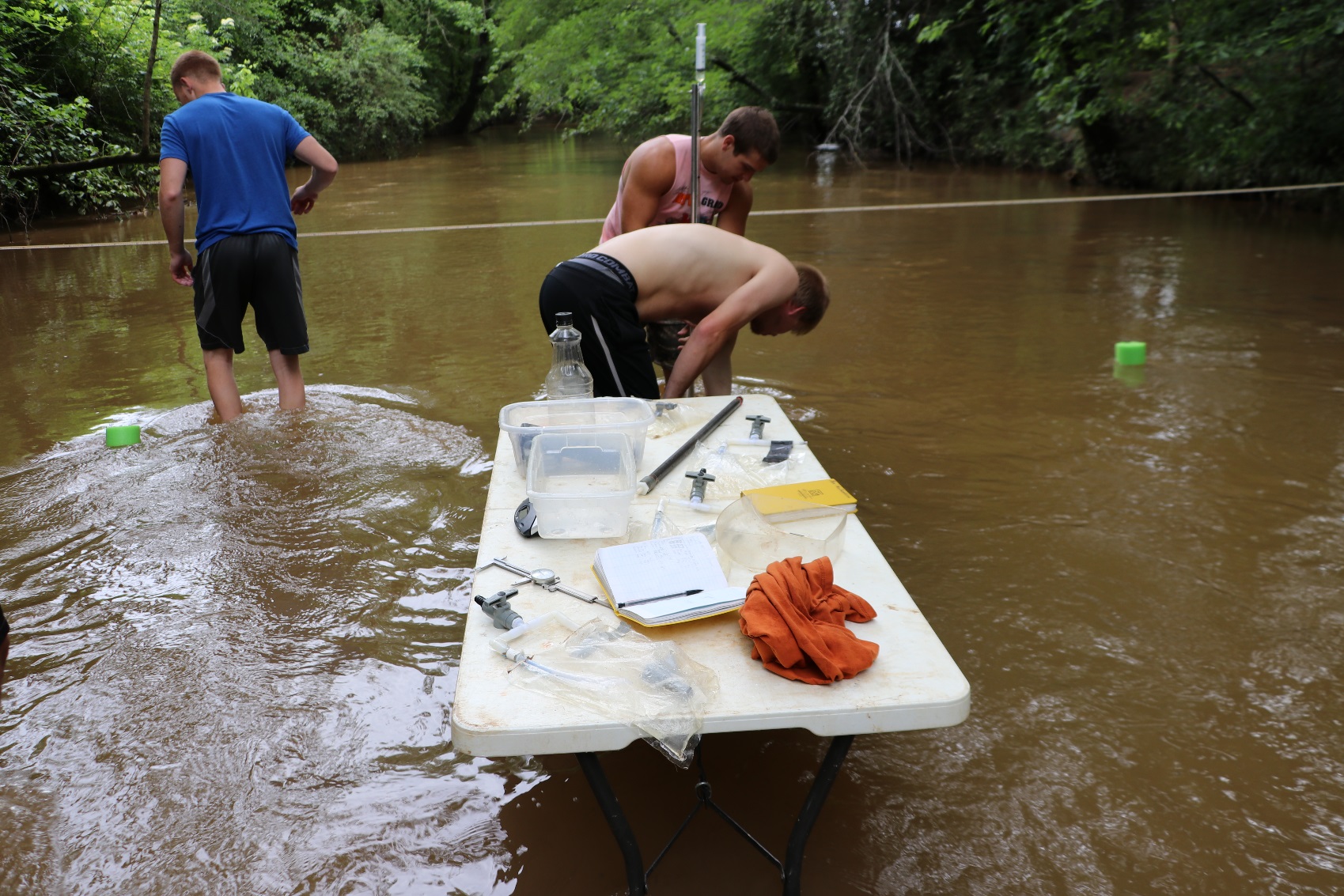 DOES this work?
We have successfully implemented and tested this model (twice!)
In 2018,  we will run our third field camp using this approach
Feedback from students has been overwhelmingly positive
The online aspect places a large burden on the students to prepare accordingly, but most appreciate the flexibility
This model allows considerable tweaking with regard to the level and type of content
Questions?
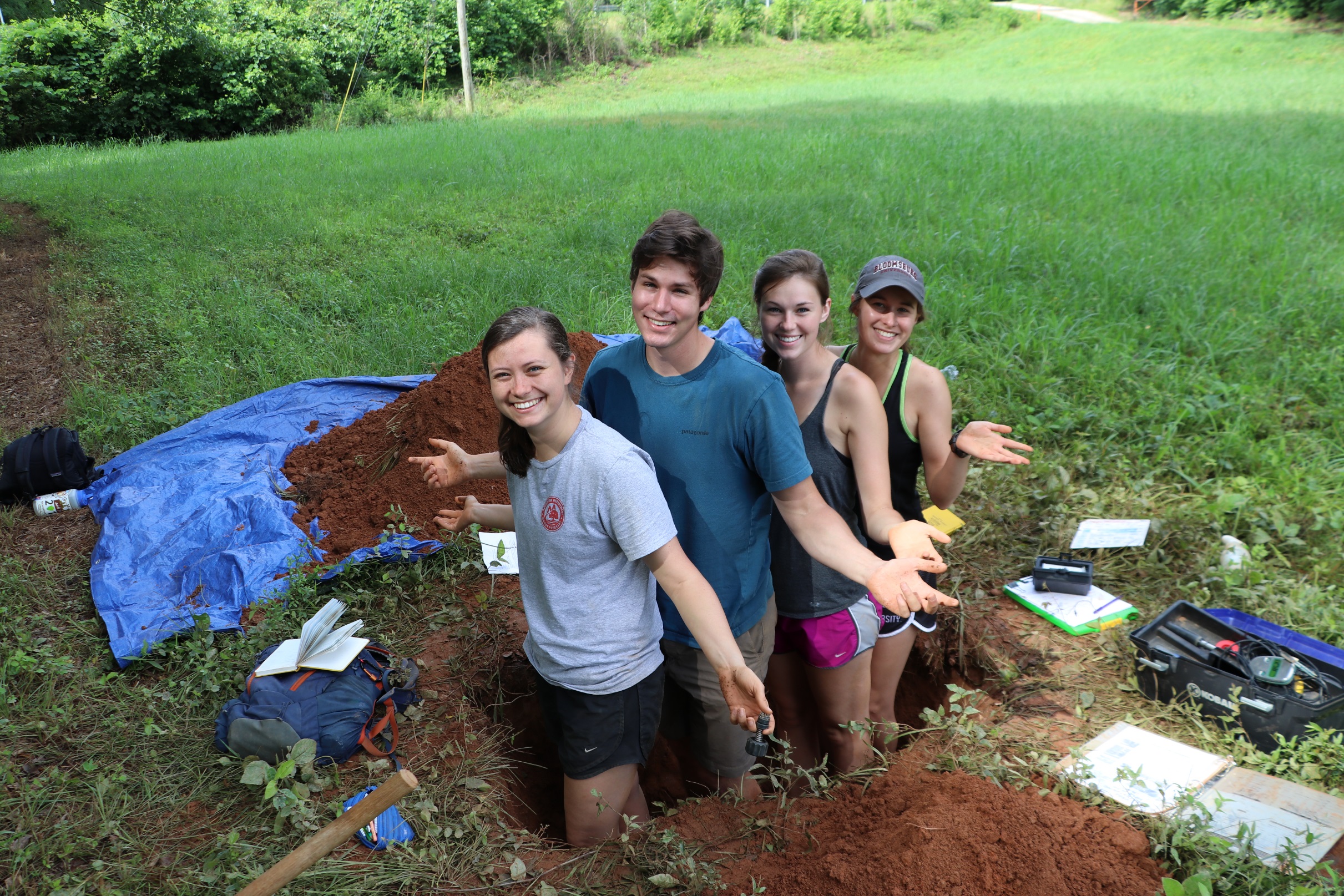